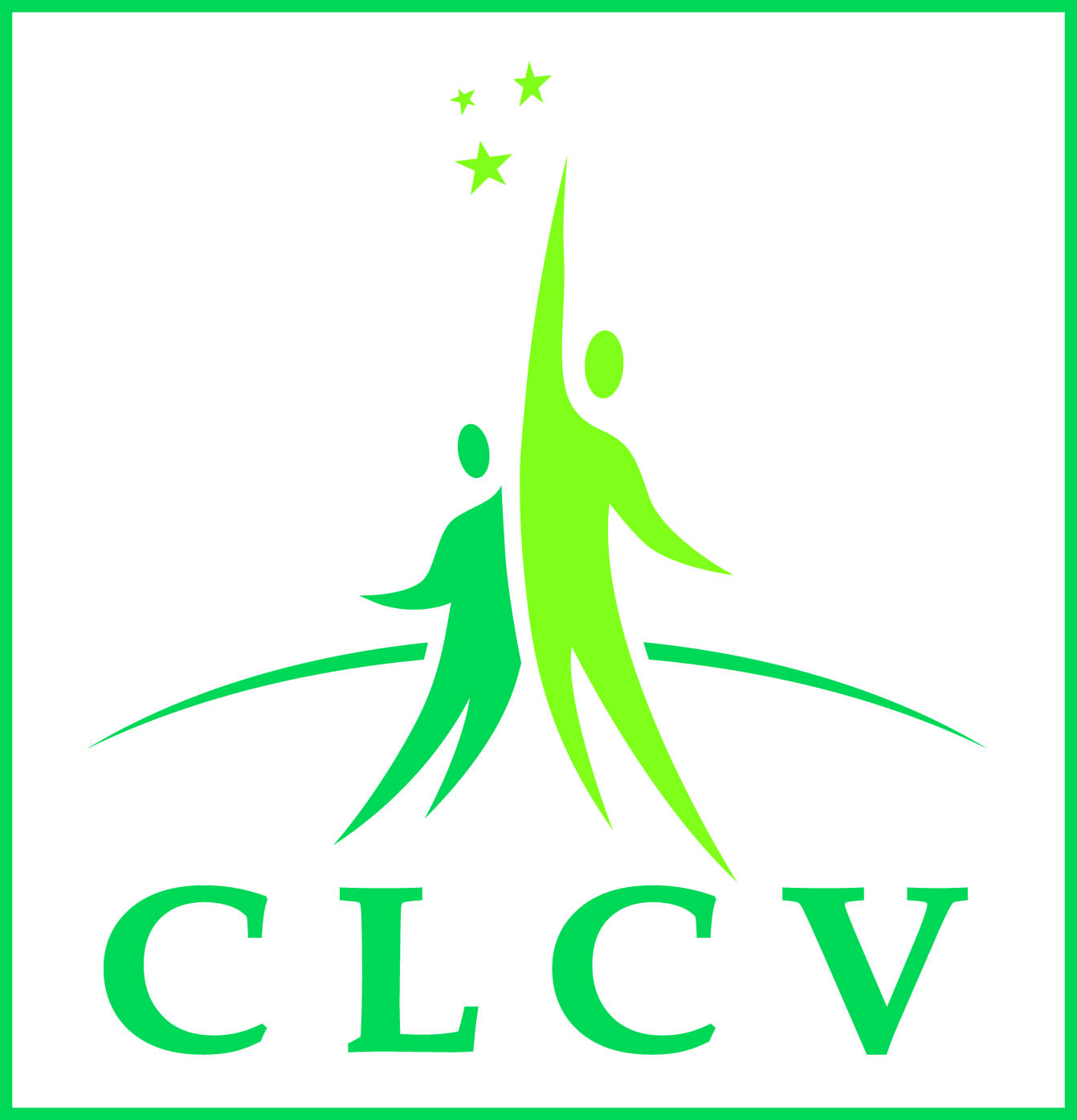 Contrôle des charges locatives
Vendredi 31 janvier 2025